Reading for Pleasure
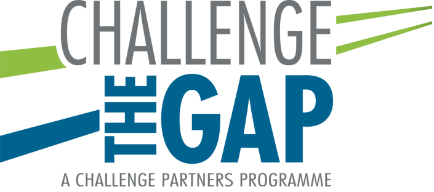 Inset School Logo
Cottage Grove, Portsmouth
A focus on developing reading for pleasure to increase pupil engagement and support learning across the curriculum.
Our school
Our school challenges
Lack of parental engagement
Lack of home reading
Limited vocabulary
Lack of confidence in their own abilities
Limited breadth of opportunity for experiences & learning
Uninspired by books
Lack of independence
How we did it
Invited the children to become our reading sessions and provided weekly intervention sessions linked to reading
Held a parent workshop to share how parents could support their children at home
Gave the children WOW books to complete reading linked tasks in
Set up peer reading with other classes on a weekly basis
Teach the children to recognise what makes a good learner and identify these skills in themselves
Lunchtime reading club is offered to all pupils
Parents are invited in to read with their children 2 x weekly before school starts
Use daily drop everything and read sessions in the classroom
Shared reading opportunities with the lead professional at least weekly
Opportunities to review their own reading and identify own strengths and developments
Our impact
Children are more enthused to read
Children are more confident generally
More self aware of their learning behaviours
More confident to talk about what they have been reading
Surveys show increased self esteem 
Some improvements in writing evident with better language choices being made
The children enjoyed the project and want it to continue
Children have a more open mind set
Increased perseverance
What we learnt
The importance of being realistic in what you aim to do.  Don’t try to fit too much in

Pick carefully the adults you will involve and consider if they are able to commit and have time for the project

The importance of finding time to keep the project going in order to maximise impact
Want to find out more?
Find out what else the team at xxx are doing to improve outcomes for all their pupils: contact kelly.flood@portsmouthtsa.org
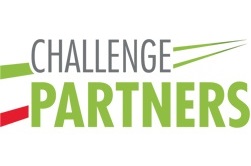